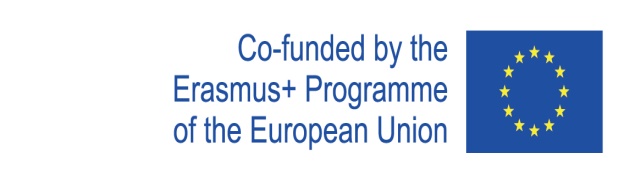 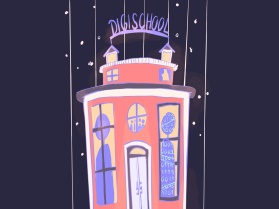 Digi School Information Technologies - Viruses
2020-1-SK01-KA226-SCH-094350
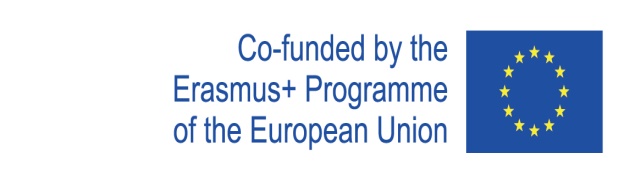 PREDMET: IT
SPECIFICATION: Viruses
AGE GROUP: 16-17
1 LESSON : 45 min
2020-1-SK01-KA226-SCH-094350
‹#›
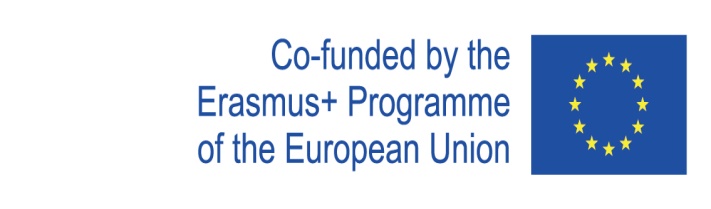 Or use diagrams to explain complex ideas
01
Viruses
02
Virus Categories
Prevention
03
Teaching Materials
04
2020-1-SK01-KA226-SCH-094350
‹#›
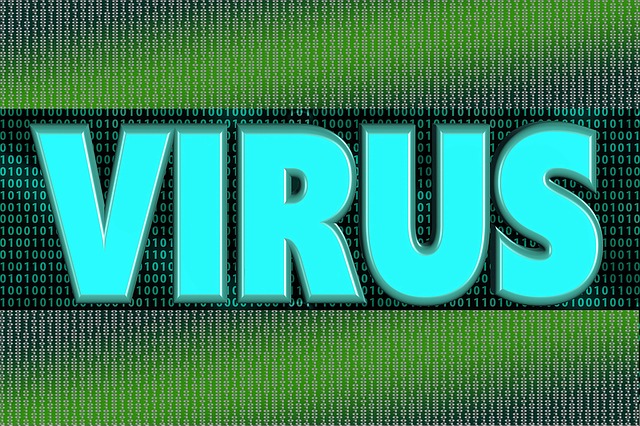 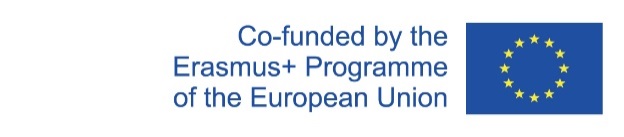 1
Viruses
2020-1-SK01-KA226-SCH-094350
‹#›
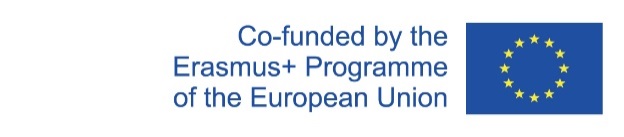 BASIC INFORMATION
a relatively small, simple program, capable of spreading and achieving the purpose it was written for
unauthorised entry into the system, its modification, obtaining and damaging the other party’s data – computer infiltration
the process of spreading the virus - infection 
infected file - host and its state – infected 
keeping the infected file without removing the virus - quarantine 
Removing the virus - cleaning
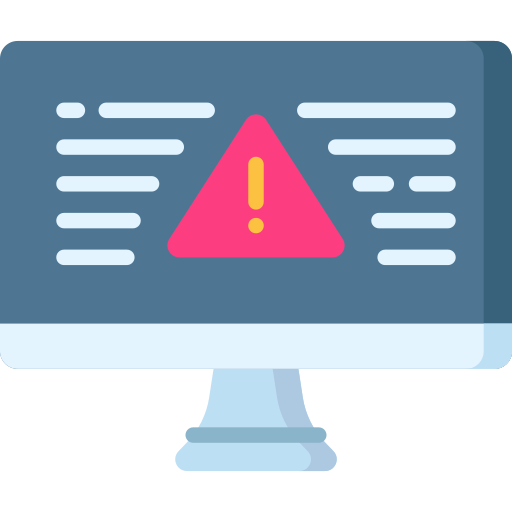 2020-1-SK01-KA226-SCH-094350
‹#›
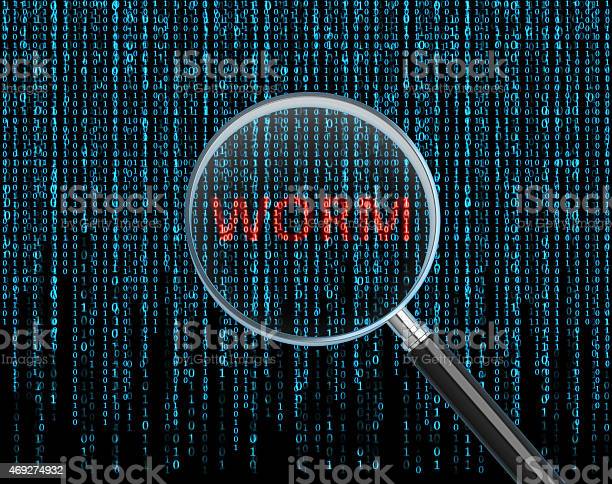 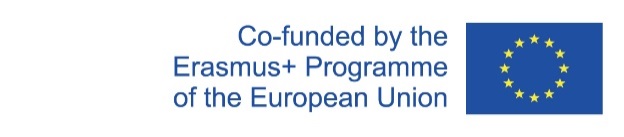 2
Virus Categories
2020-1-SK01-KA226-SCH-094350
‹#›
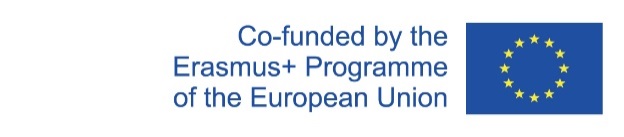 Základné informácie
Virus categories according to: 
the place where they go  
the way they are stored  
the way they harm
the ability to mask themselves from anti-virus programs
Malware – followers of viruses:
trojan horses 
computer worms 
spammers – the infected PC sends out spam
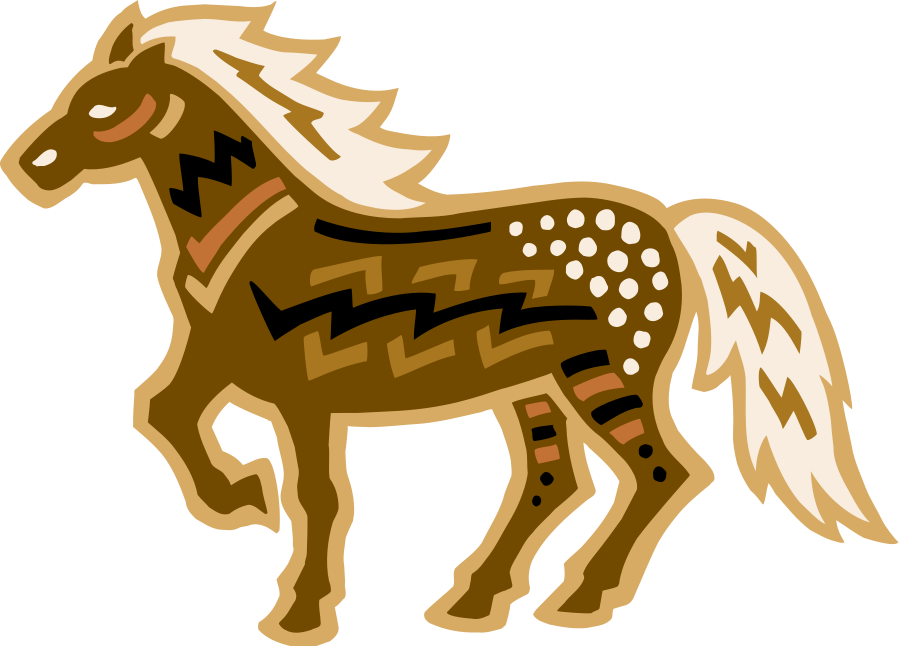 2020-1-SK01-KA226-SCH-094350
‹#›
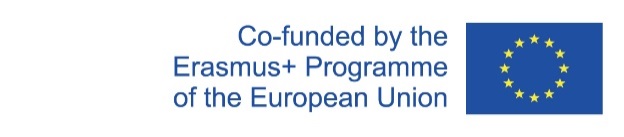 3
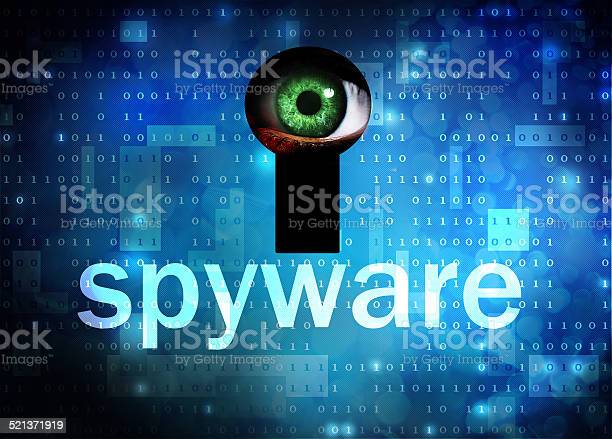 Prevention
2020-1-SK01-KA226-SCH-094350
‹#›
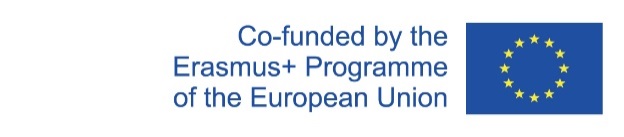 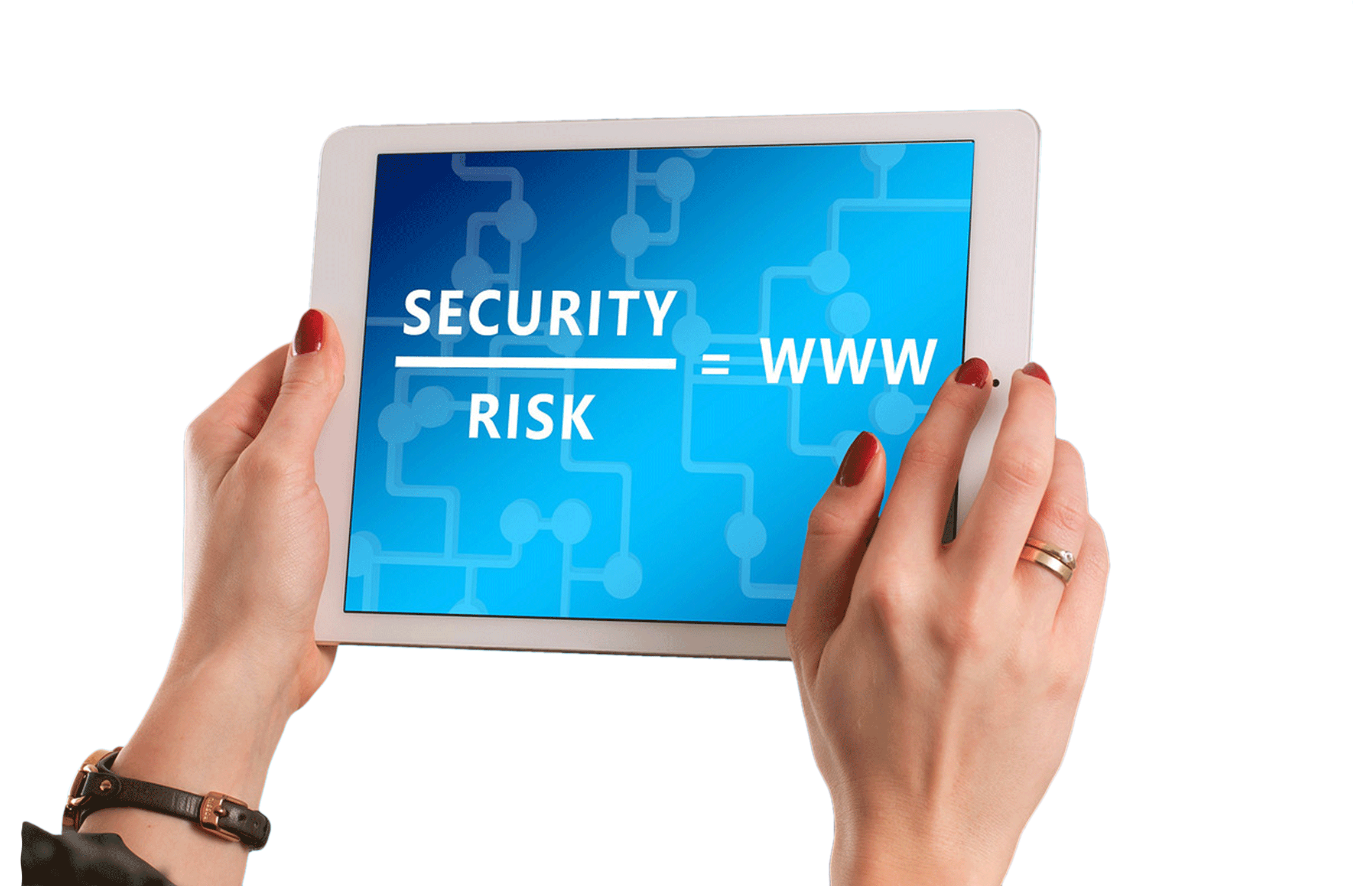 BASIC INFORMATION
Prevention: 
Passive protection:
Use legitimate software 
Update the OS and applications regularly  
Use firewall 
Do not open spam, email from unknown parties
Do not go to websites with dubious content 
Back up
Active protection: 
Antivirus programs
Malware detection programs – they identify spyware, adware
2020-1-SK01-KA226-SCH-094350
‹#›
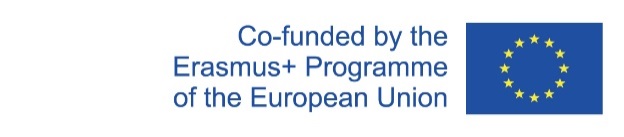 4
Teaching Materials
2020-1-SK01-KA226-SCH-094350
‹#›
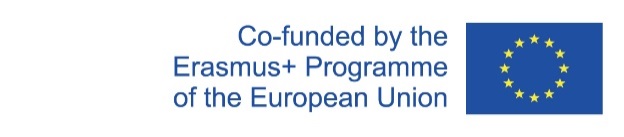 TEACHING MATERIALS
To revise, students do:
the cloze test at Learningapps
the test at Learningapps
2020-1-SK01-KA226-SCH-094350
‹#›
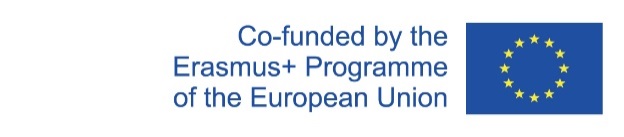 TEACHING MATERIALS
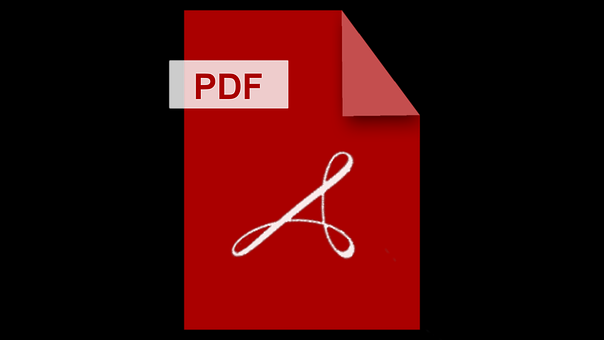 Notes
2020-1-SK01-KA226-SCH-094350
‹#›
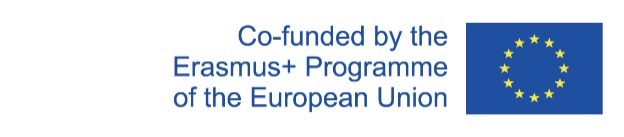 SOURCES
Skalka, J. – Klimeš, C. – Lovászová, G. – Švec, P.: Informatika na maturity a prijímacie skúšky, Enigma Publishing, 2017, ISBN 978-80-89132-49-2
2020-1-SK01-KA226-SCH-094350
‹#›
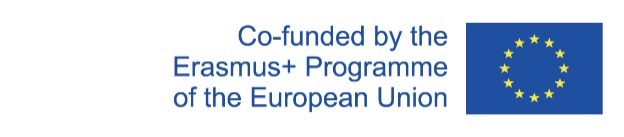 EN The European Commission's support for the production of this publication does not constitute an endorsement of the contents, which reflect the views only of the authors, and the Commission cannot be held responsible for any use which may be made of the information contained therein.
SK Podpora Európskej komisie na výrobu tejto publikácie nepredstavuje súhlas s obsahom, ktorý odráža len názory autorov, a Komisia nemôže byť zodpovedná za prípadné použitie informácií, ktoré sú v nej obsiahnuté.
2020-1-SK01-KA226-SCH-094350
‹#›